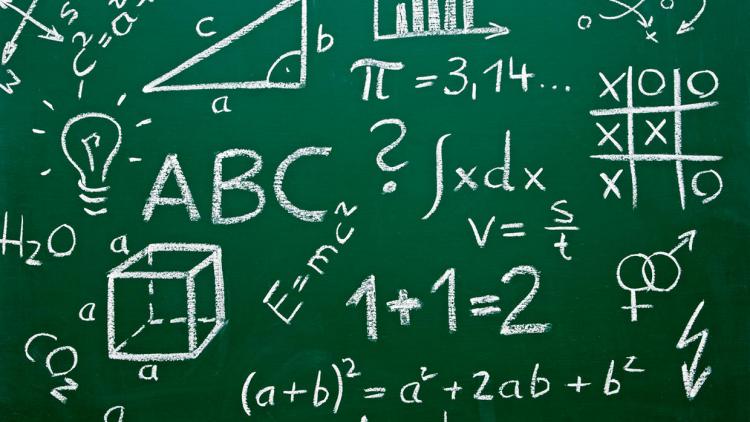 Maths
New Maths GCSE from 2017
Exam board is  Edexcel

100% examined (no coursework)
THREE written exams
Paper 1 	Non calculator (80 marks)   1 ½ hours
Paper 2 	Calculator (80 marks)		1 ½ hours
Paper 3	Calculator (80 marks)		 1 ½ hours

All papers can contain content from the whole curriculum

Graded from 1 to 9
Grade boundaries
Change every year based on cohort but we need to aim for the following

Foundation 
50 marks per paper (150 total) for a 4
65 marks per paper (185 total for a 5)

Higher
30 marks per paper (90 total) for a 5
40 marks per paper (120 total) for a 6
50 marks per paper (150 total) for a 7
60 marks per paper (180 total) for an 8
70 marks per paper (210) total for a 9
New Maths GCSE from 2017
Much greater focus on problem-solving.
Requirement to provide clear mathematical arguments.
A lot of new added content at both Higher and Foundation level.
No formulae provided. (Students expected to remember them!)
Formulae was provided for the 2023 papers
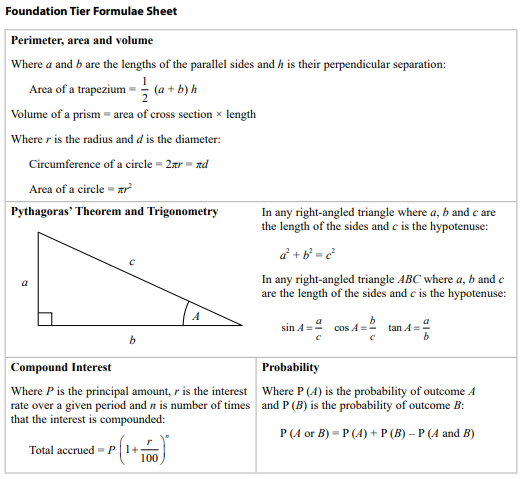 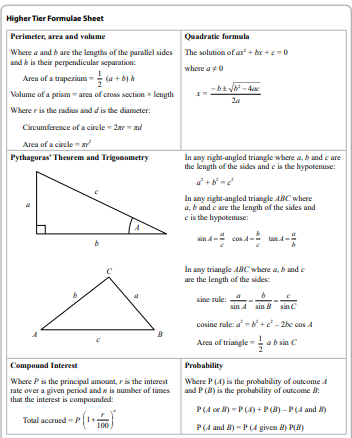 The tools to do the job!
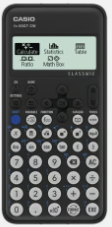 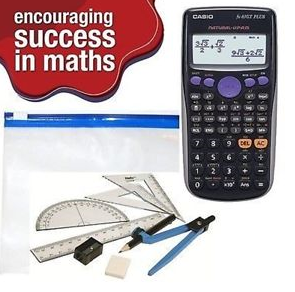 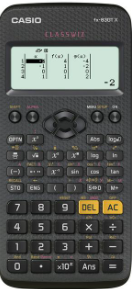 Fx-83GT classwiz
Fx-83GTx
Fx-83GT plus
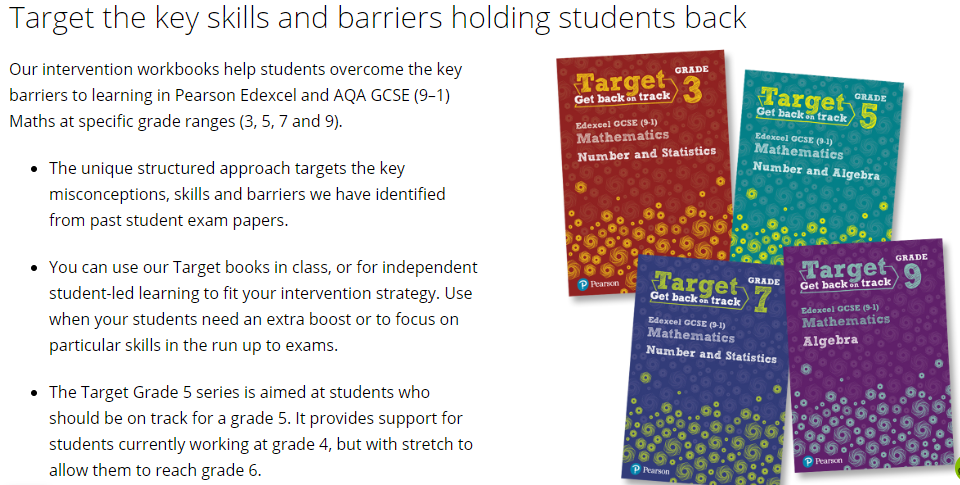 The best, most useful resource…
www.drfrostmaths.com
School email
All passwords have been reset to password